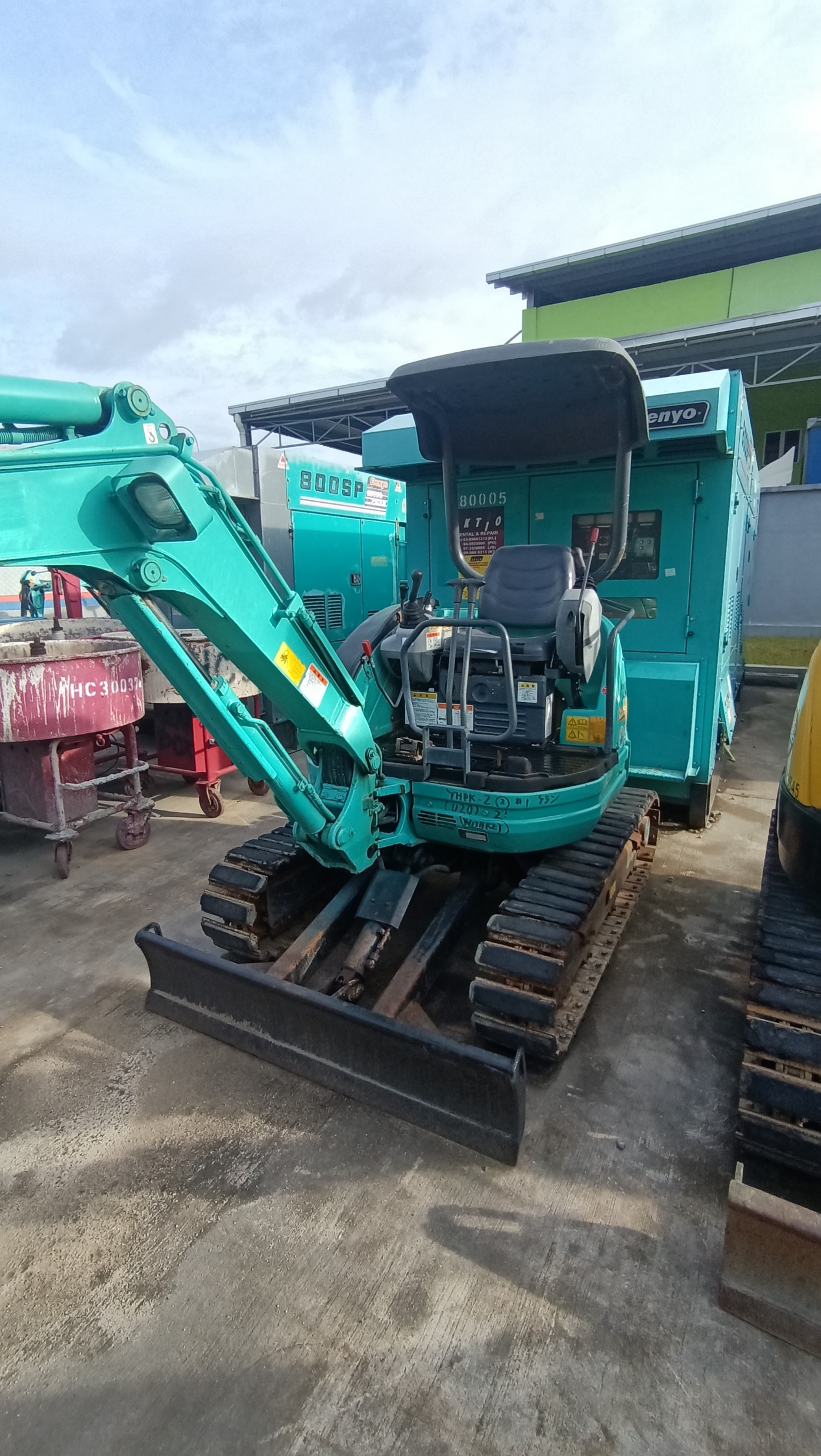 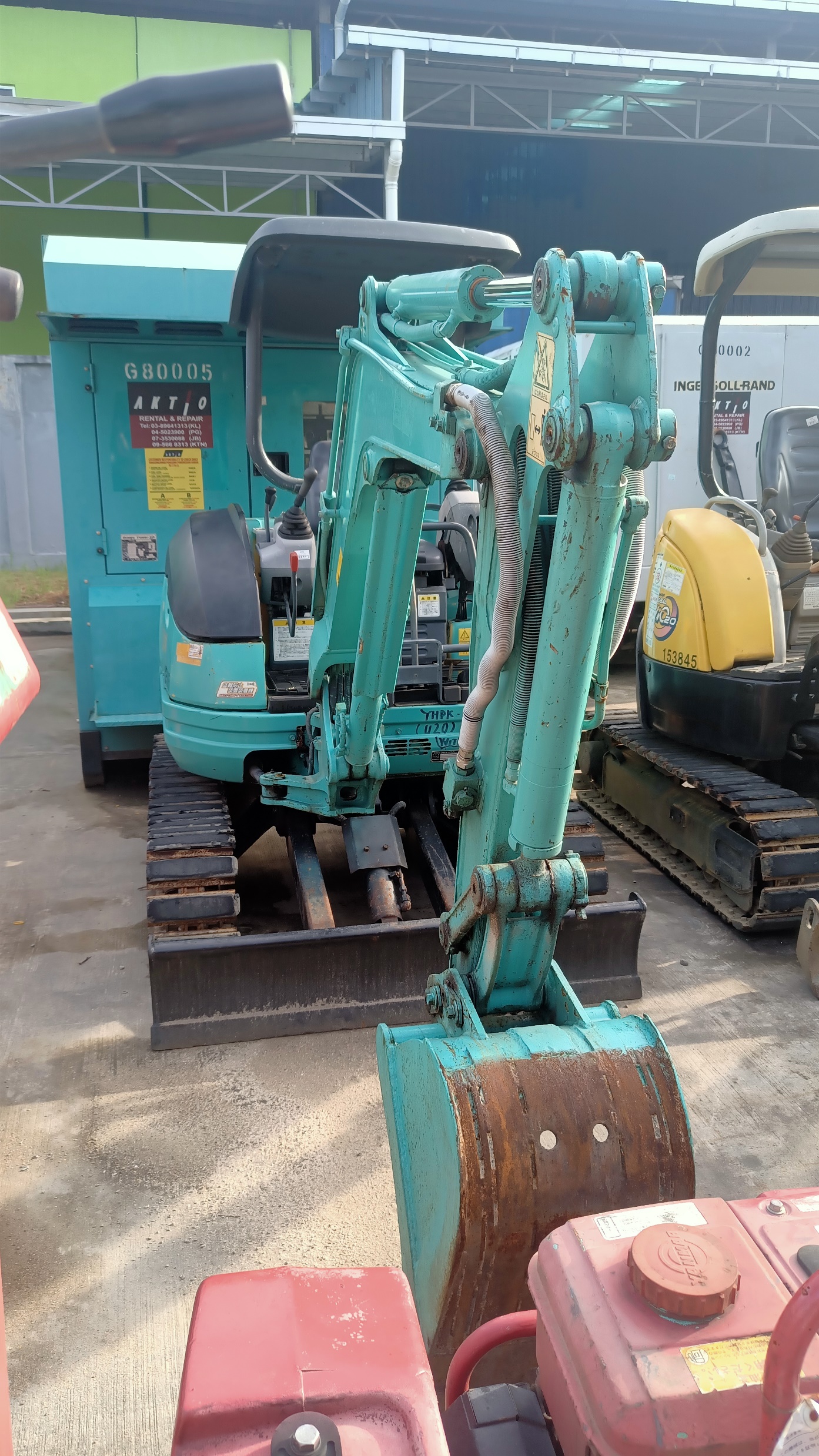 Year of Manufacture : 2011

Brand : Kubota

Model : U20-3S
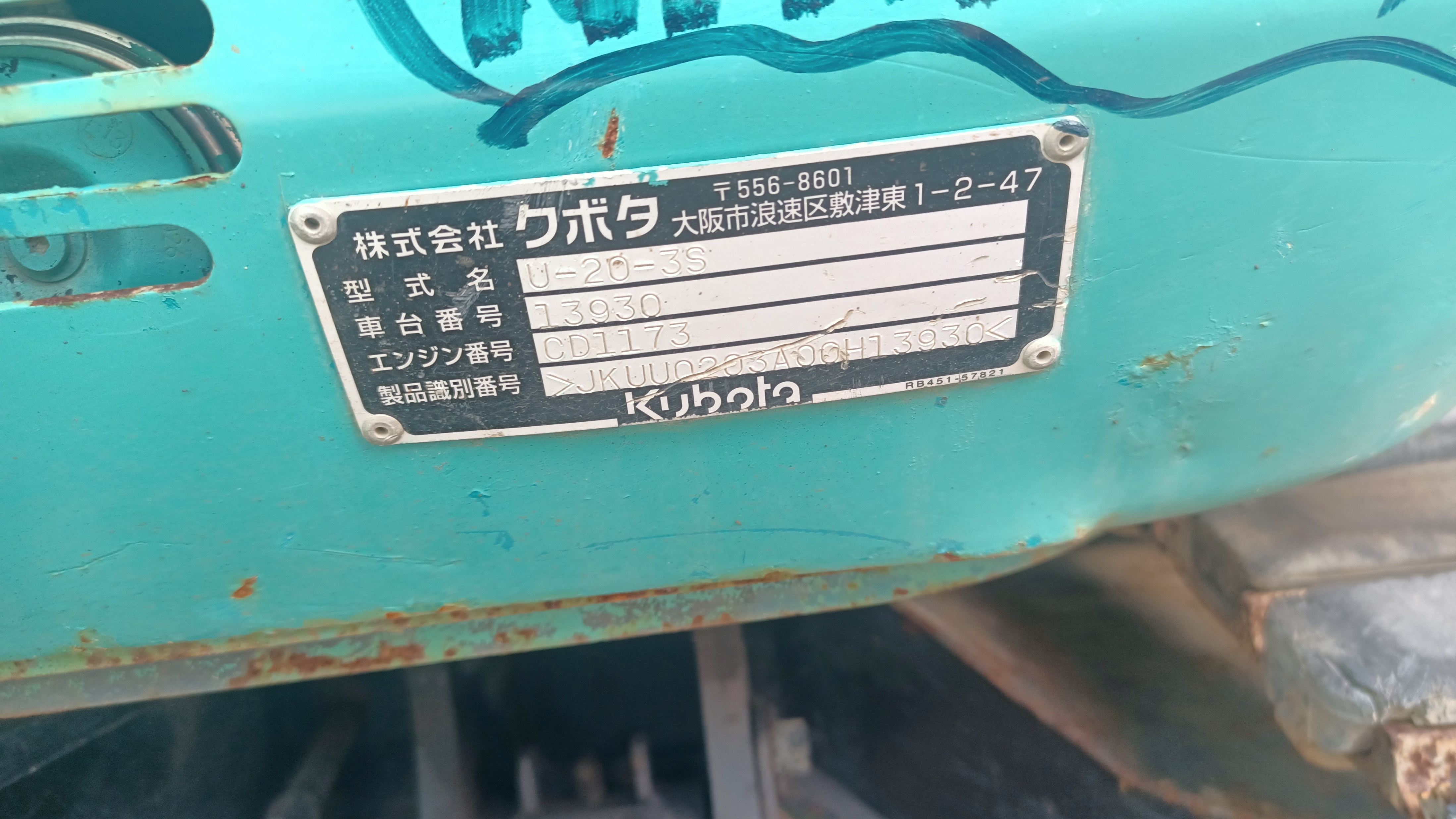